’اثر میکروبیم های روده به روی آلزایمر و زوال عقل’
حنانه پورحشمتی، هلیا ظرافت جواستاد راهنما: سرکار خانم ساناز مومنی نژاداسفند 1400
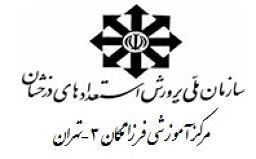 مقدمه
زوال عقل : زوال عقل شایع ترین و شناخته شده ترین  علت دمانس است. این بیماری یک اختلال پیشرونده و برگشت ناپذیر مغزی است که به  کارکرد های شناختی نظیر حافظه، توجه، زبان، حوزه بینایی-فضایی، برنامه ریزی و تصمیم گیری، شخصیت، محتوی اندیشه، ادراک و رفتار تاثیر می گذارد.
اپیدمیولوژی بیماری زوال عقل
شیوع و بروز این بیماری با افزایش سن رابطه مستقیم دارد بطوریکه در سن بالای 65  از هر 9 نفر یک نفر و در سن بالای 85 از هر 3 نفر یک نفر به بیماری آلزایمر مبتلا می شوند. بر اساس اطلاعات اپیدمیولوژیک تعداد افرادی که تحت تاثیر این بیماری قرار می گیرند در هر 20 سال دو برابر شده بطوری که به نظر می رسد در سال 2040 این تعداد به 81 میلیون نفر در جهان برسد. در کشور ما نیز این تعداد بر اساس آمار و گزارشات انجمن آلزایمر ایران به حدود 700 هزار نفر می رسد.
راه های پیشگیری
- قدم زدن
- دوزبانه بودن
- مصرف قهوه
- مصرف چای سبز
- مصرف بلوبری
- ورزش کردن
-مطالعه کردن
عوامل بیماری زوال عقل
- تاریخچه خانوادگی
- افسردگی
- کم تحرکی
- کم خوابی
- مصرف زیاد نمک
- استرس
- دخانیات
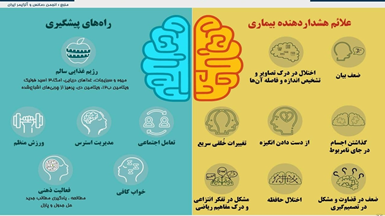 (تمام این روش های کشف شده صرفا جهت پیشگشری بوده وباتوجه به تحقیق های انجام شده درمانی برای الزایمر پیدا نشده)
میکروبیوم چیست
میلیارد ها باکتری در دستگاه گوارش و قسمت هایی مثل پوست مستقر بوده که با سلول های بدن انسان در تعامل زیستی می باشند. این جمعیت میکروبی به نام فلور نرمال یا میکروبیوم شناخته می شود که جمعیتی تقریبا سه برابر کل سلول های بدن دارد. فلور میکروبی دستگاه گوارش به هضم مواد غذایی خورده شده و تولید مواد مورد نیاز برای عملکرد سلول ها کمک می کند.
محققان سوئیسی و ایتالیایی در پژوهش خود با بررسی نمونه خون بیماران متوجه شدند 
پروتئین های خاصی که توسط گونه های مشخصی از باکتری های روده ای ساخته و 
ترشح می شود، در خون بیماران آلزایمری وجود ندارد.
 این پروتئین ها با تحریک سیستم ایمنی و عصبی تولید و رسوب هرچه بیشتر 
پلاک های آمیلوئیدی را کم میکنند
ارتباط پژوهش انجام شده با میکروبیوم ها
دقیقا مشخص نیست که چه باکتری هایی و با چه مکانیسمی فرایند
 رسوب پلاک های آمیلوئیدی را تسریع می کنند. تغییر جمعیتی 
فلور نرمال میکروبی باعث جایگزین شدن گونه های نادر باکتری
 که معمولا بیماری زا نیز هستند می شود. علاوه برآن، تنوع این باکتری های 
هم زیست در بیماران آلزایمر در مقایسه با افراد سالم کاهش معنا داری دارد
محیا کردن روده از نظر گونه های باکتری مورد نیاز که از طریق تجویز یا مصرف مواد غذایی موسوم به پروبیوتیک انجام می شود، در کاهش علائم موثر باشد. بر همین اساس، در چندین مطالعه انسانی و حیوانی، میزان فایده و اثر بخشی پروبیوتیک ها در نمونه های آلزایمر بررسی شده نتایج بسیاری حاکی از مفید بودن این مواد که حاوی ترکیب خاصی از گونه های باکتری روده ای است بدست آمده است. اگرچه هنوز قضاوت کردن در مورد تاثیر قطعی درمانی پروبیوتیک بر اختلالاتی مانند آلزایمر زود است
هموسیستئین و نقش آن در حافظه
درچند دهه اخیر هموسیستئین توجه زیادی را به خود جلب نموده است زیرا
 افزایش سطح هموسیستئین پلاسما همراه با افزایش خطر به ابتلا اترواسکلروزیس،
بیماری های قلبی عروقیو مغزی عروقی ،جنون و کاهش توانایی های شناختی مغزی،
افسردگی و همچنین بیماری الزایمر می باشد
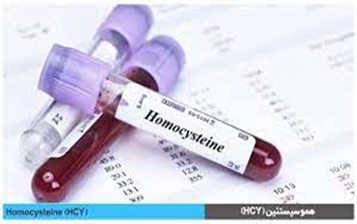 شرح آزمایش
در این پروژه تلاش شده میزان 
فاکتورهای دخیل در کاهش حافظه ناشی
از تزریق داروی هموسیستئین و همچنین کاهش 
التهاب ایجاد شده با سنجش میکروبیوم های روده 
را مورد مطالعه قرار دهیم.
تست رفتاری
شاتل باکس وسیله ای جهت درک و بررسی حافظه و یادگیری برای حیواناتی نظیر موش سوری یا موش صحرایی می باشد که دران از نور به عنوان محرک شرظی استفاده میشود همچنین تحریک الکتریکی نقش غیر شرظی را در این وسیله ایفا میکند این دستگاه از دو محفظه اصلی و جعبه کنترل تشکیل شده است
روش تحقیق
1-  تهیه موش ها و قرار دادن انها در 4 گروه 2 نفره.
2-  به گروه دوم (شم) به مدت 21 روز سرم نرمال سالین  9درصد ترزیق میکنیم. تزریق این دارو برای سنجش سطح استرسی است که فرایند تزریق ممکن است روی موش ها بگذارد  و تاثیر دارویی ندارد.
3-  به مدت 21 روز به گروه داروهموسیستئین تزریق میکنیم که دچار اختلال حواس می شود.
4- به گروه درمان همزمان هم هموسیستئین تزریق میشود وهم تحت درمان با میکروبیوم
 قرار می گیرد.
درنهایت بعد از 21 روز از گروه ها تست شاتل باکس میگیریم و نتایج را بررسی می کنیم.
تشکر از حسن توجه شما